Ouder- student infoavond eerstejaars
1
Programma
Start van het studiejaar 
Voorstel Yuverta /coach 
Rooster
Afspraken
Even voorstellen
De opleiding
Communicatie
Vragen?
28-9-2021
We zijn gestart!
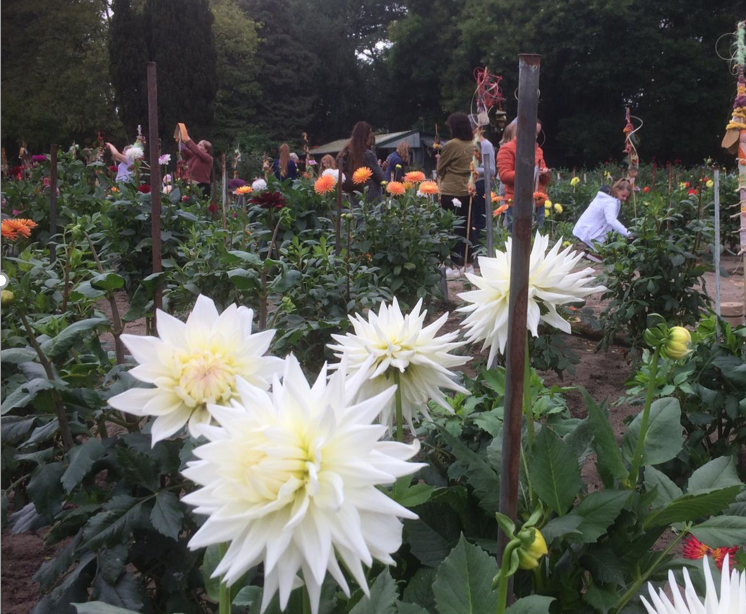 Corona: hoe geven we les?
Les op school!
1,5 meter is niet meer nodig
We dragen geen mondkapje meer
Pauze,  catering is open.
Heb je klachten? Doe een (zelf)test
   Zelftesten bij de receptie verkrijgbaar.
3
28-9-2021
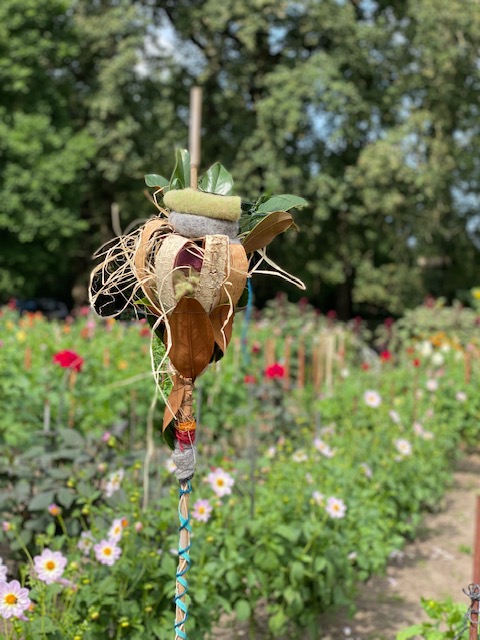 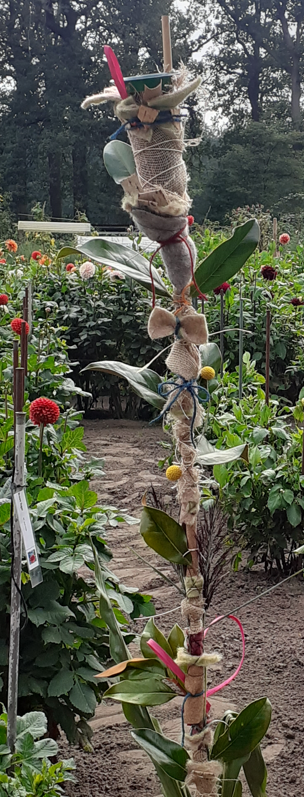 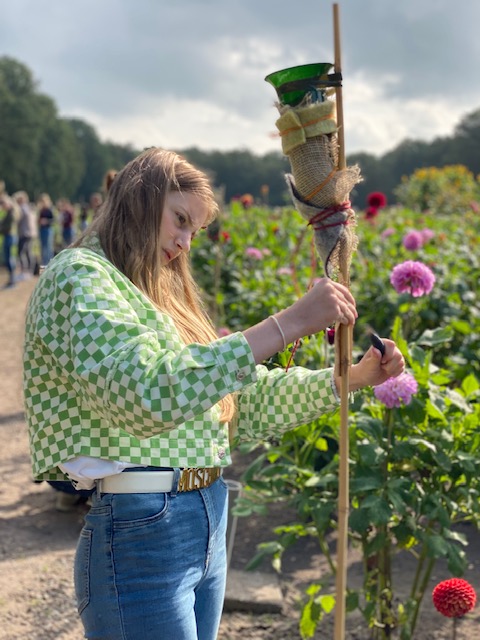 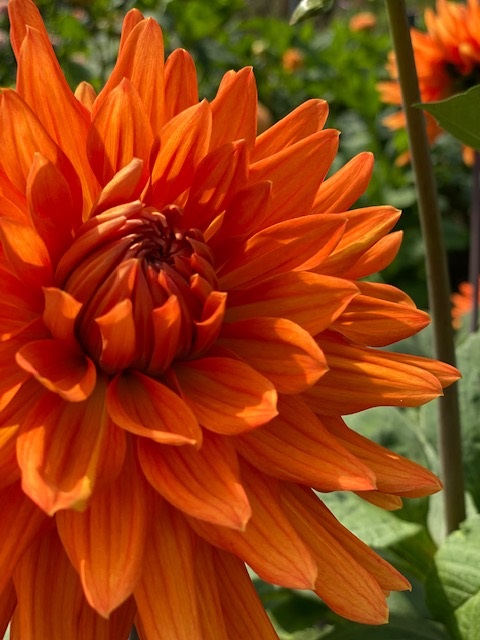 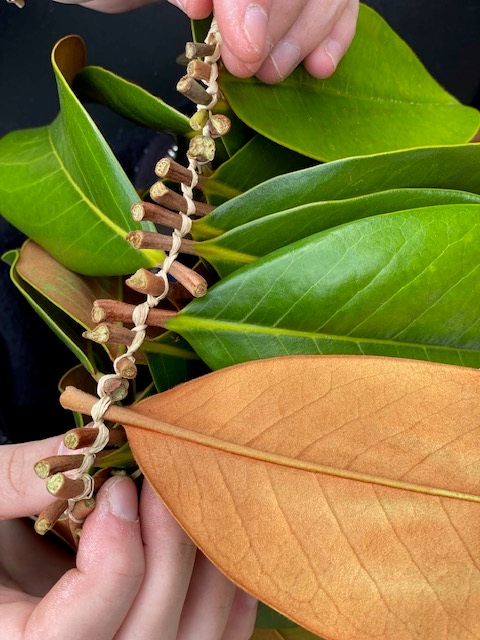 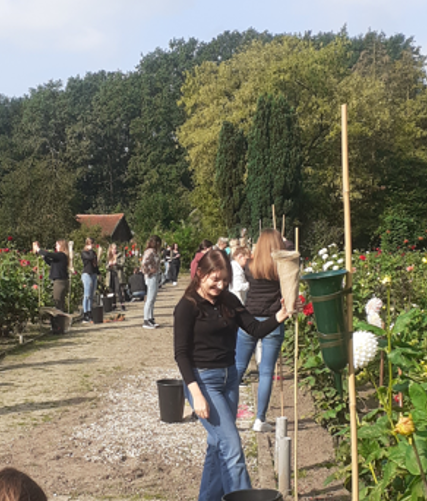 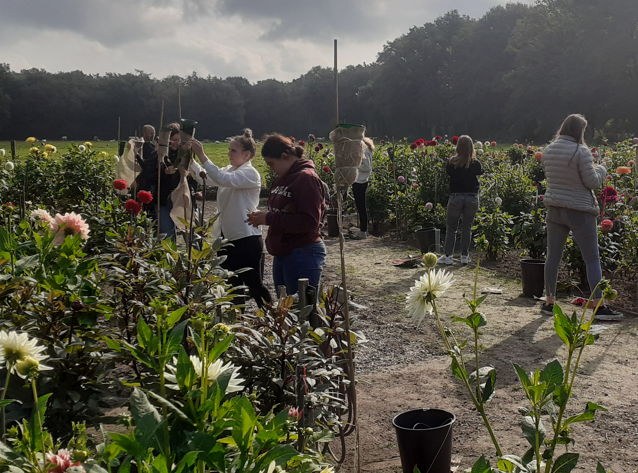 4
Onderwerp van de presentatie
28-9-2021
YB-V-BG21
Klas
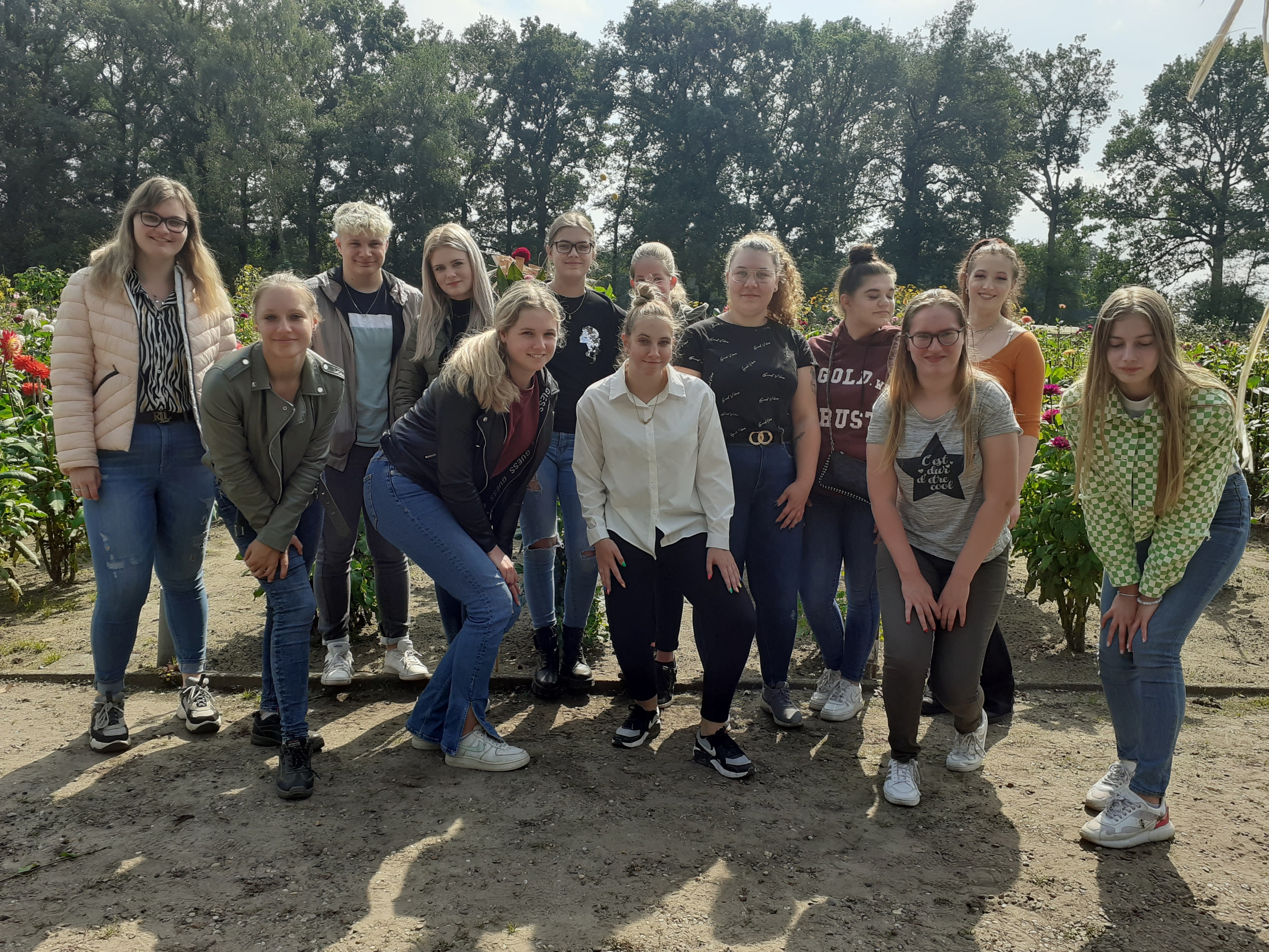 28-9-2021
Even voorstellen - Coach
Jacintha Westerink

j.westerink@yuverta.nl

Coachgesprekken 
     (ontwikkeling en studieresultaten)
BPV-begeleider 
     (bezoek samen met Branca Pokorny)
Vraagbaak voor ouders, studenten   en werk-/stageplek
6
Yuverta online
Toegang tot Yunet  via Yunet.yuverta.nl 
Toegang tot digitale leermiddelen
Toegang tot je rooster in Eduarte
Mailbox

Vragen of hulp nodig? ICT-medewerker op de locatie (Patrick Becks)
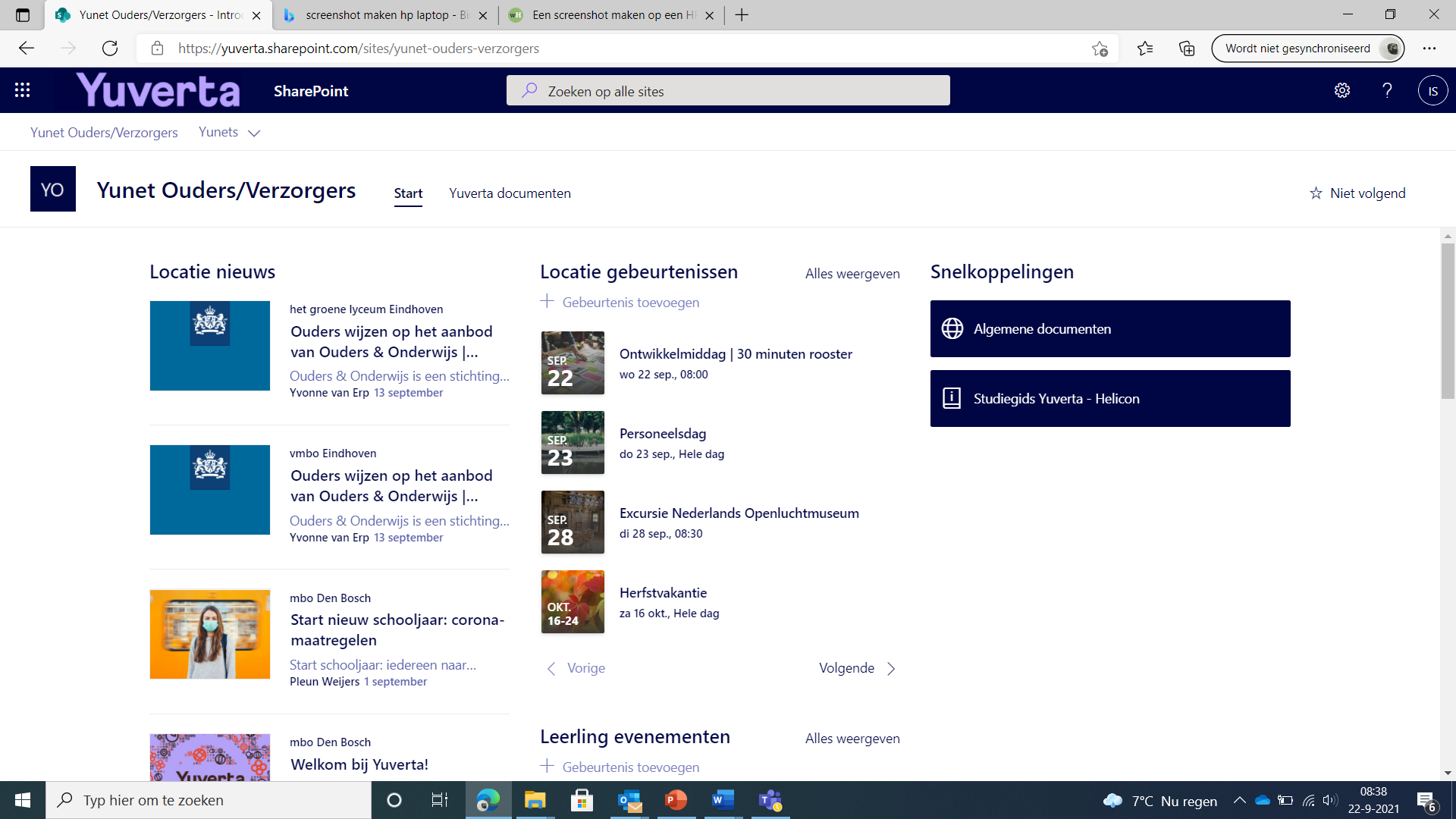 7
28-9-2021
Yuverta online
Microsoft Teams
Groepsprojecten
Opdrachten inleveren
Documenten
Contact docenten
Eduarte 
Rooster
Verlof aanvragen
Cijfers/resultaten
Studentenvolgsysteem
MijnHelicon (nog heel even, daarna gaan we helemaal over op Yunet)
Digitale leeromgeving
   (Wikiwijs) 
Nieuwsupdates (zoals de berichtgeving rondom corona)
Informatie nieuwe studenten
28-9-2021
Rooster: Bpv-jaarplanning
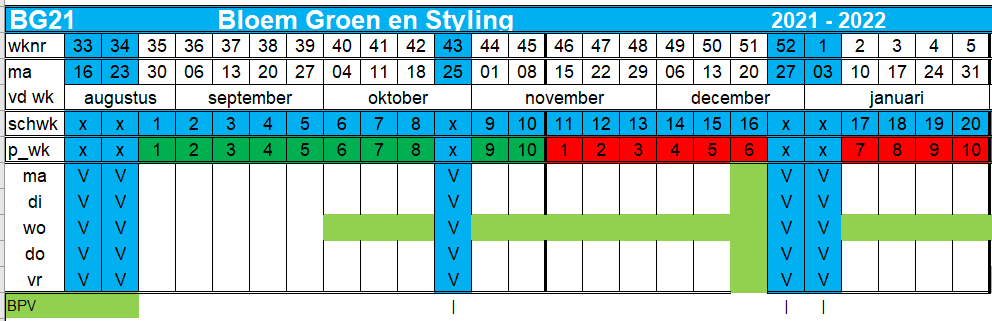 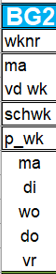 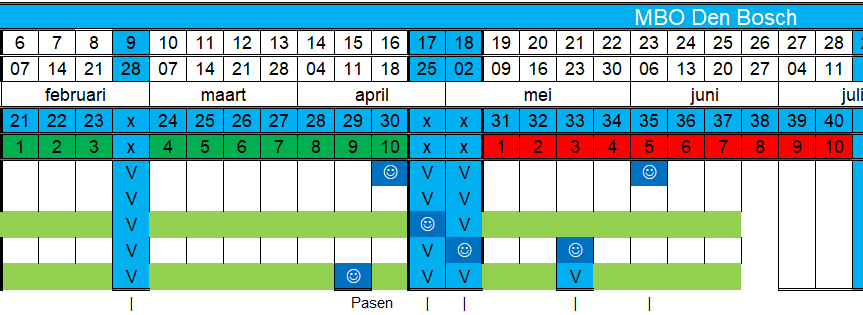 28-9-2021
Lesroosters
Via Yunet- apps
Eduarte
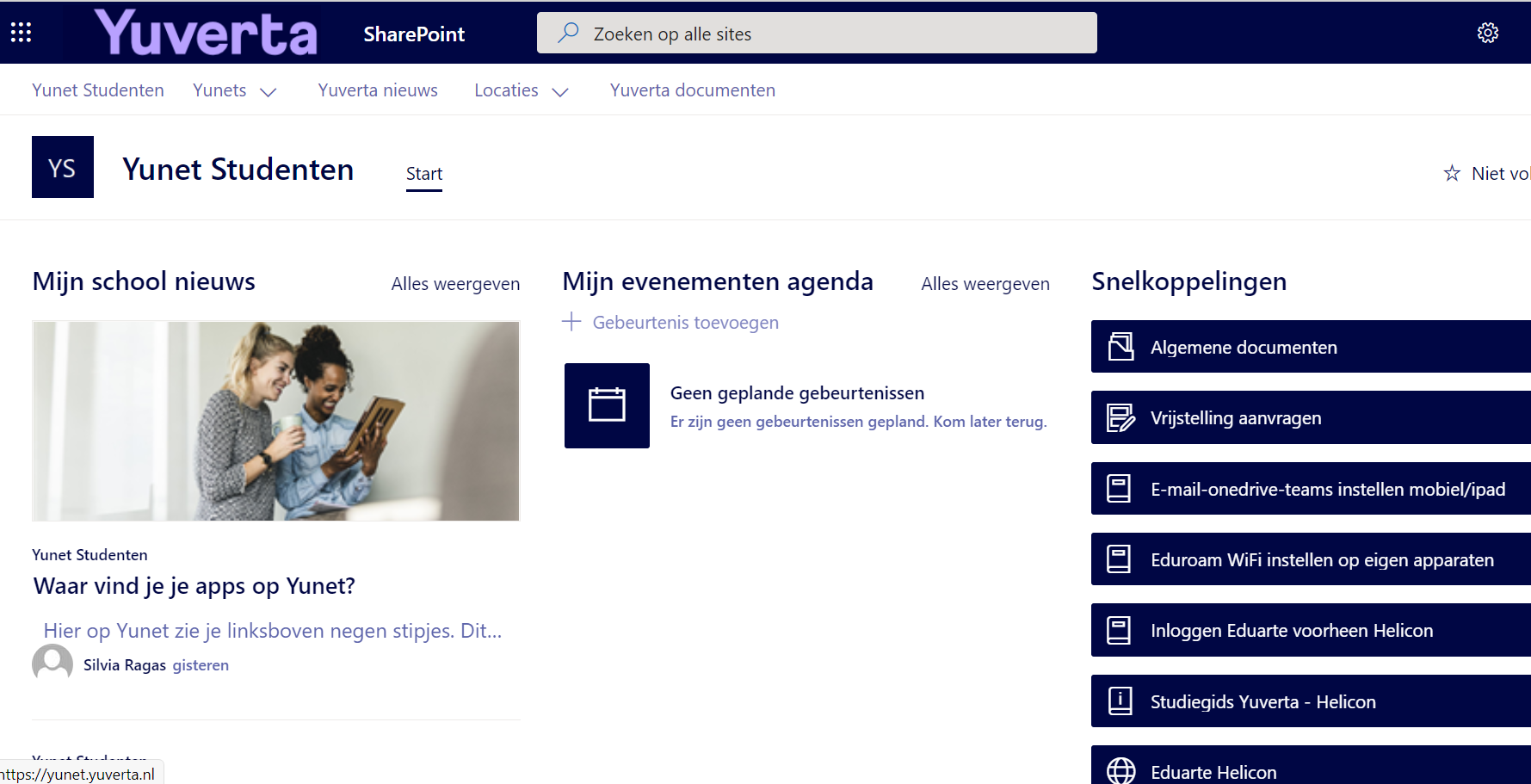 10
Lesrooster
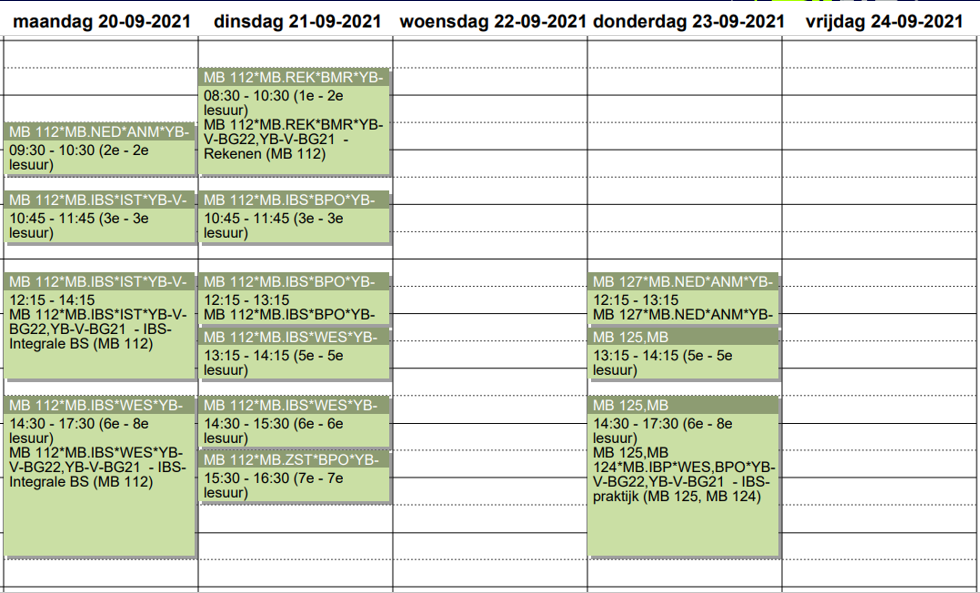 11
Lesrooster in Eduarte
Bij onvoorziene lesuitval:
Roostermaker stuurt ‘s morgens SMS alert naar studenten
			
Bij voorziene lesuitval:
Roostermaker geeft dit aan op digitaal lesrooster (Eduarte)
	
Student: 
Controleert elke avond zijn mail en rooster, soms komt het voor dat een lesuur verplaatst wordt. 
Nummerwijziging telefoon doorgeven via administratie@yuverta.nl
28-9-2021
Afspraken
Eten & drinken
Parkeren  
Verkeersveiligheid
Rookvrij terrein
Verlof aanvragen
Te laat
Aanwezigheid
13
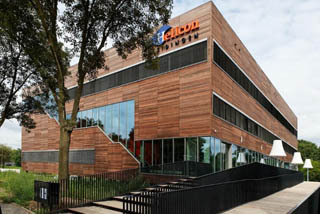 Aanwezigheid
Ziekmeldingen tussen 8.00-8.30 uur via 073-611 22 22

Ook bij stage ziekmelding op school en bij stagebedrijf

Studenten die ongeoorloofd aanwezig zijn worden gebeld. 

Bij te lange (ongeoorloofde) afwezigheid wordt dit gemeld bij leerplichtambtenaar.
Even voorstellen… ons ondersteuningsteam
Ondersteuning coach in begeleiding studenten. 
Individuele begeleiding van studenten.
In het studiecentrum vindt extra begeleiding plaats
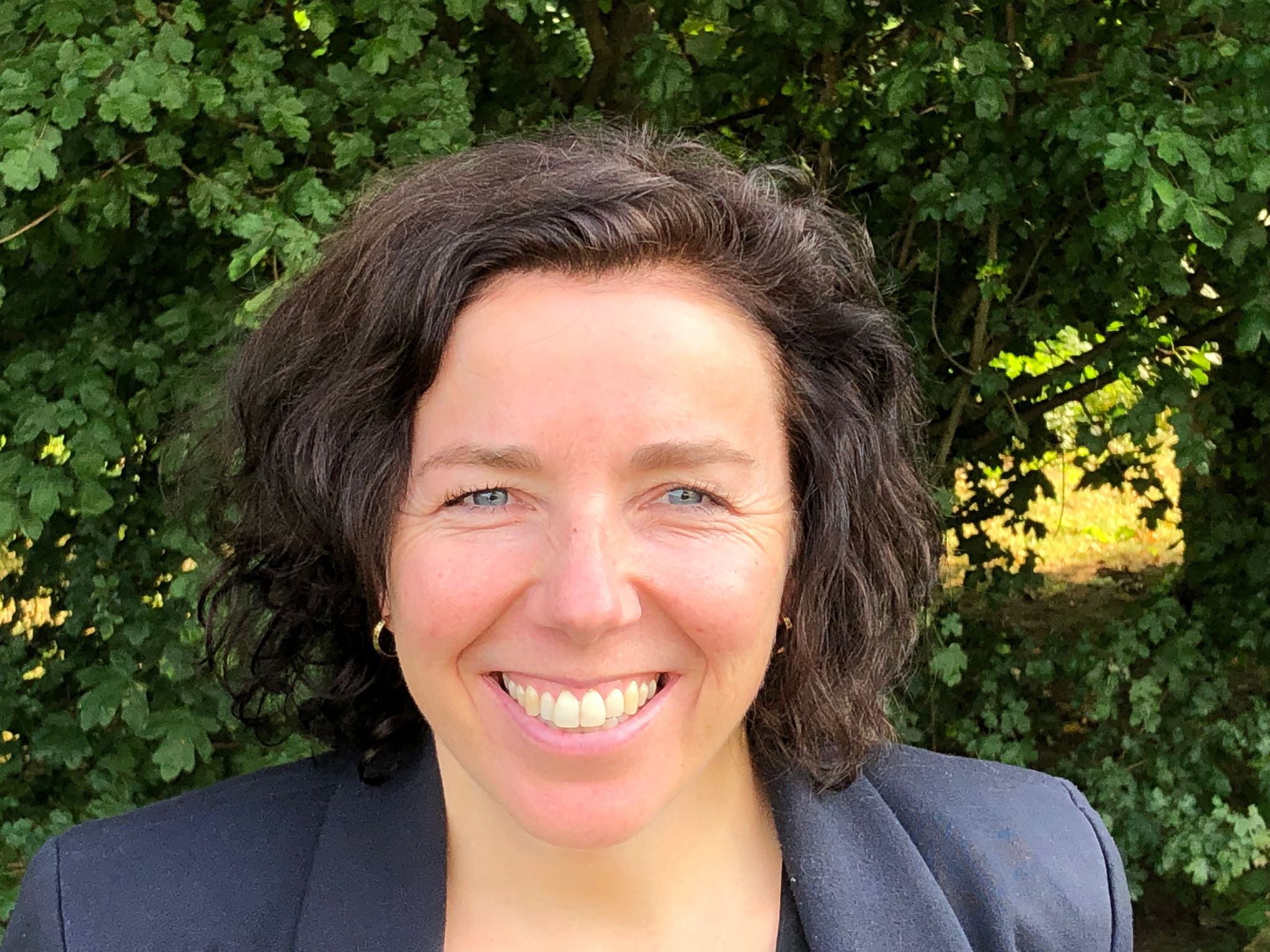 Irma Montree-JansenZorgcoördinator
15
MT Yuverta mbo den Bosch
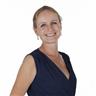 Agnès Ketelaars-Schilperoort

Teamleider Bloem, groen en styling

   a.ketelaars@yuverta.nl
De opleiding …….. Leerjaar 1
AVO: Nederlands en rekenen

Beroepsgerichte vakken  IBS = Integrale BeroepsSituatie
Lesstof in periodes aangeboden (10 weken)
Opgebouwd rond een bepaald thema
Dit thema heeft alles te maken met het beroep waar je voor opgeleid wordt 
	IBS 1: Verken je branche
	IBS 2: Producten in de winkel
	IBS 3: De kleine etalage
	IBS 4: Samen resultaat

LOB geïntegreerd in de IBS-en

BPV = Beroeps Praktijk Vorming (stage)
De studie ……. toetsen
AVO-vakken  worden apart afgesloten

Elke IBS wordt afgesloten met drie toetsen: 
Toets 1: Kennistoets 
Toets 2: Praktijktoets 
Toets 3: wisselende toetsvorm (bijv. Product, presentatie, pitch)

LOB apart afgesloten in juni met IBM-portfolio en mondeling.

BPV: - (tussentijdse) opdrachten en beoordeling
         - voldoende uren
Herkansingen
1e keer: reguliere kans (toetsweek)


Bij ziek, afwezig of te laat
Herkansing: 
AVO: per periode recht op 1 herkansing 
IBS: in overleg 1 onderdeel herkansing

Bij ziek, afwezig of te laat: geen mogelijkheid meer
Studievoortgang
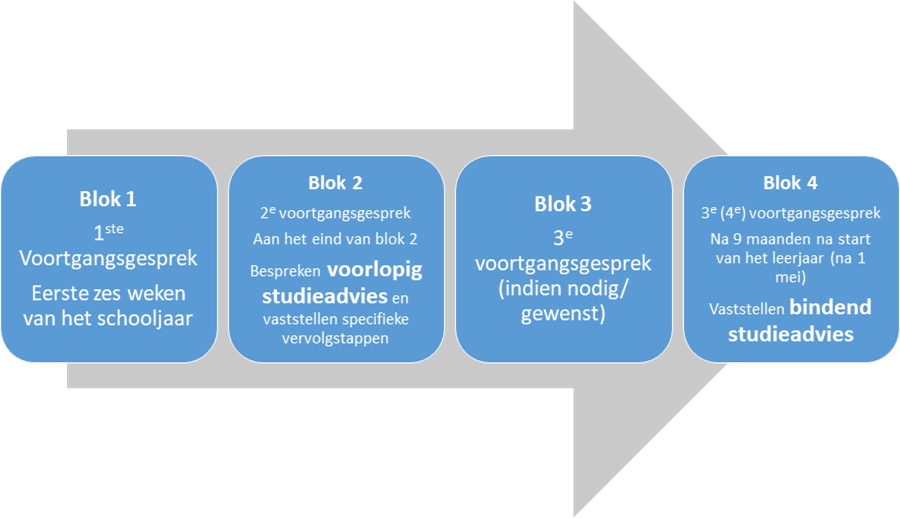 Goed om te weten:
Resultaten zijn op ieder moment inzichtelijk in Eduarte
Studie adviezen Twee mogelijke opties
(voorlopig) Positief, er is uitzicht op het halen van een diploma 
Gesprek
Invullen (voorlopig) positief studieadvies in Eduarte
Geen brief, mondeling toelichten. 

(voorlopig) Negatief, we zien geen mogelijkheden om een diploma te behalen. 
Besluit onderwijscommissie (met lid mt), vastleggen resultaatbespreking, vervolgens gesprek.
Invullen (voorlopig) negatief studieadvies in Eduarte
Brief vanuit de administratie naar student
BPV: Beroeps Praktijk Vorming
Lintstage; 1 dag/week. 1 week voor kerstvakantie (week 51)

Student zoekt zelf naar bedrijf op www.stagemarkt.nl; (certificering, schoolproceduresolliciteren)
BPV-bedrijf is geen familie van student

Als bekend is dat student bij het bedrijf kan beginnen stuurt student het voorstelformulier per email naar zijn/haar coach. Formulier volledig ingevuld, inclusief gemaakt afspraken en leerdoelen;

Student krijgt POK toegestuurd van de administratie. Na ondertekening gaat de stage pas van start. Geen ondertekende POK is ook geen start BPV.
Inventariseren

Zijn er allergieën, ziektes e.d. waarvan EHBO’ers op de hoogte moeten zijn. Wat? Hoe te handelen in geval van calamiteiten?

Graag doorgeven aan de coach na afloop van de bijeenkomst.
28-9-2021
Hoe communiceren we met elkaar?
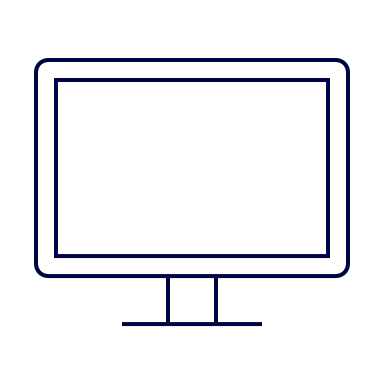 24
Volg ons op Facebook & Instagram #vindenweleuk
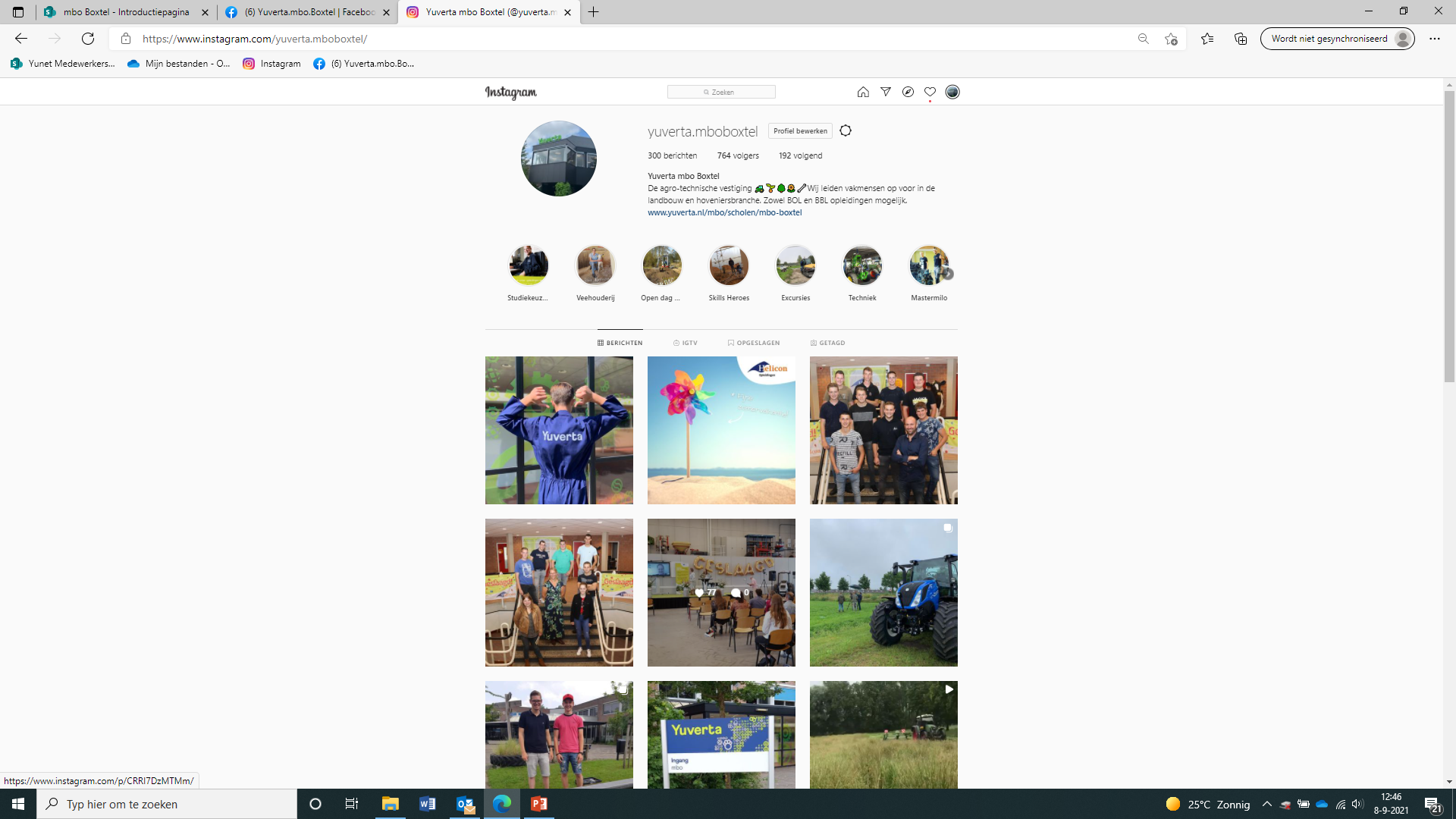 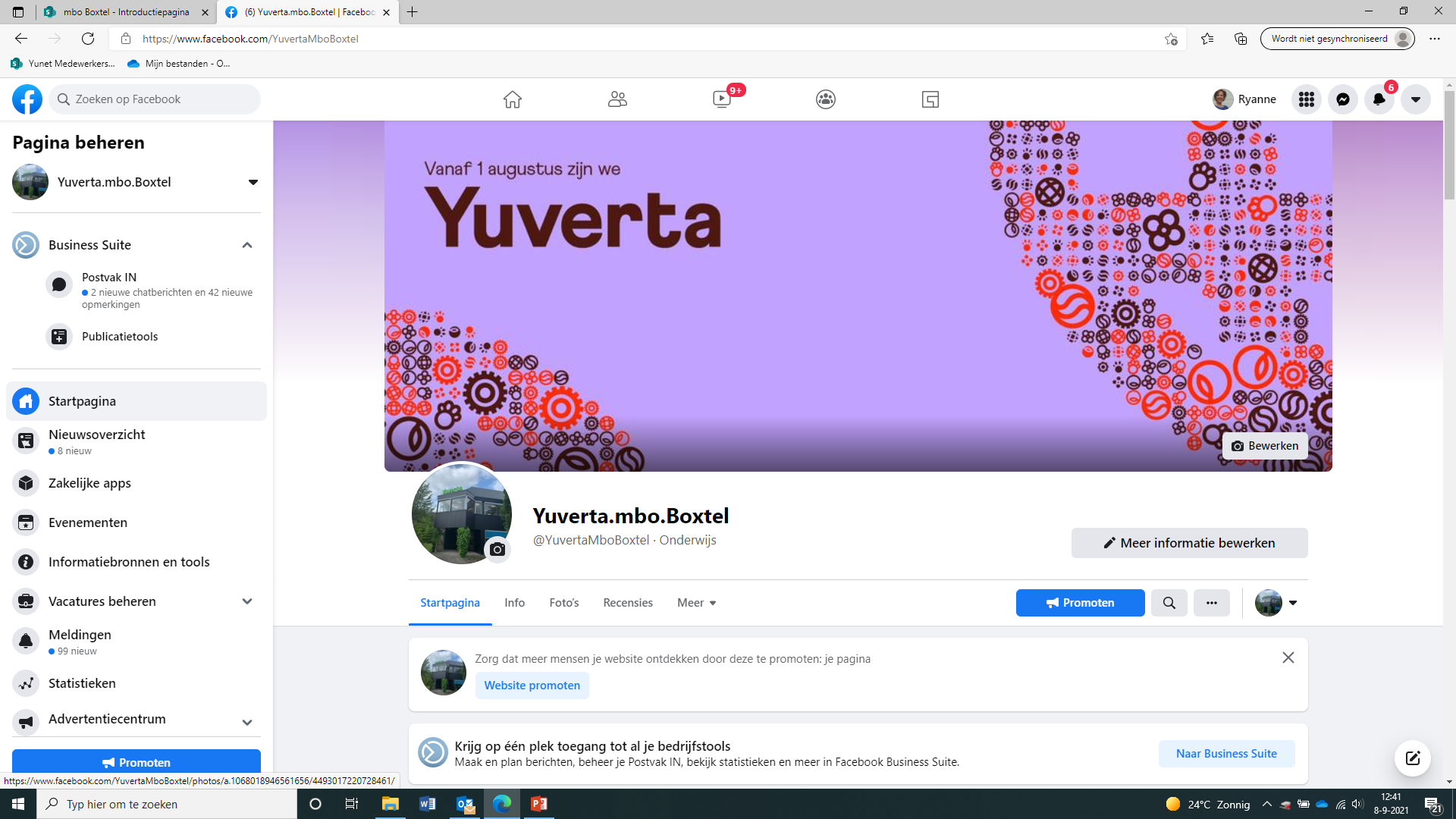 28-9-2021
Nog vragen?
26
Onderwerp van de presentatie
28-9-2021